№273-ФЗ Федеральный закон «Об образовании в Российской Федерации»
Г. В. Дроздова, руководитель управления правового и кадрового обеспечения образования


Самара 2013
Структура системы образования
Виды образования
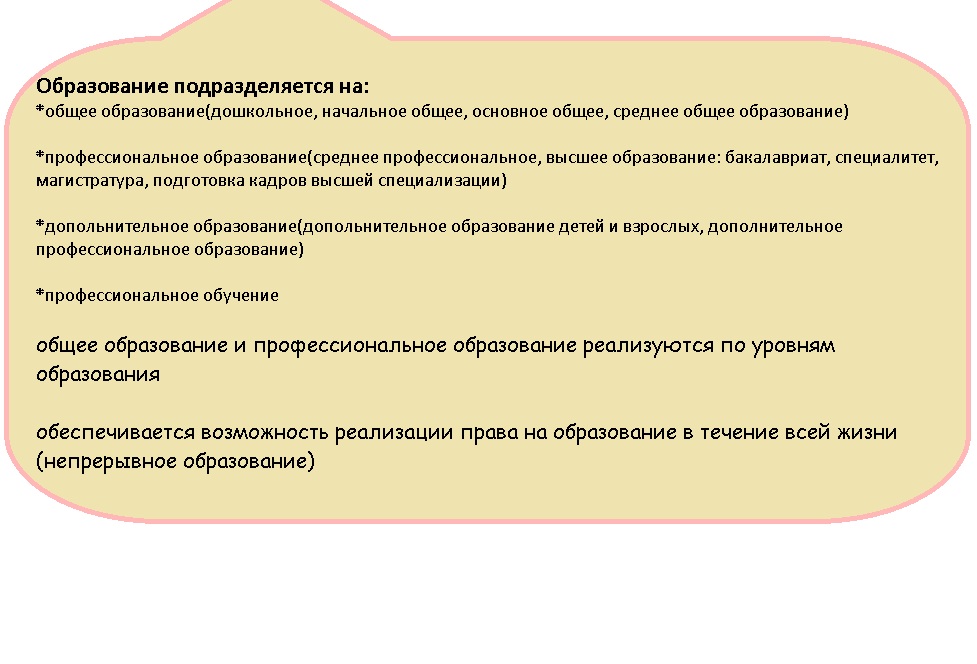 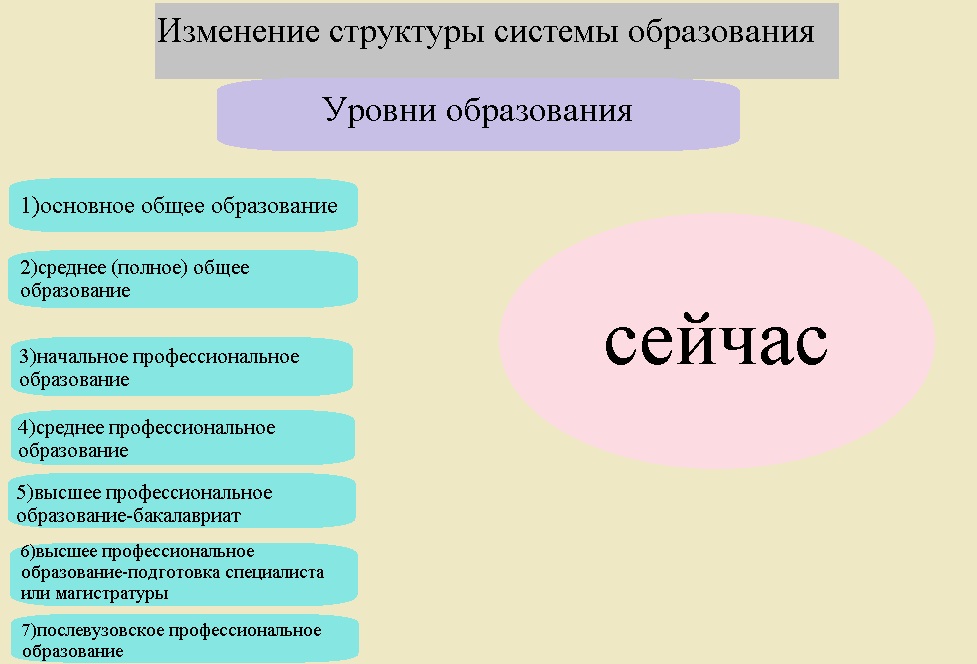 Изменение структуры системы образования
будет
Введены как самостоятельные уровни образования
Вводится два вида программ СПО
НПО включено в систему СПО
Общедоступные прием , если численность поступающих больше количества мест, то прием осуществляется на основе результатов освоения поступающими обр.программы основного общего или среднего общего образования
Введен третий уровень высшего образования
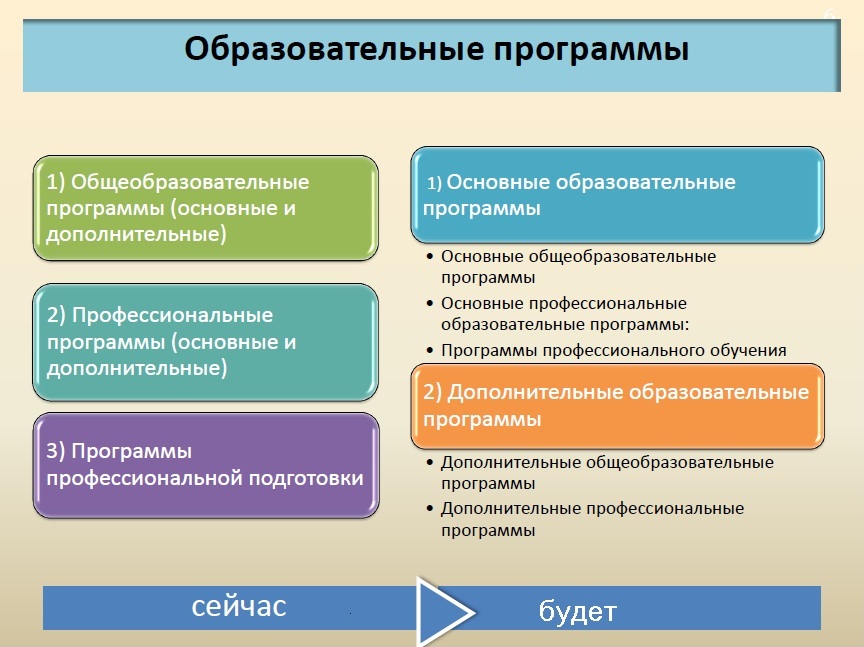 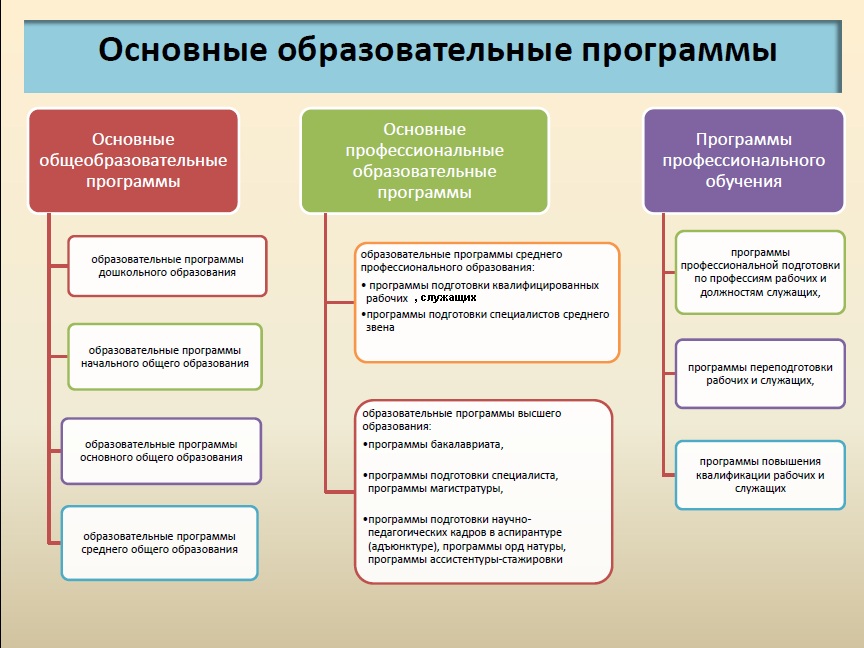 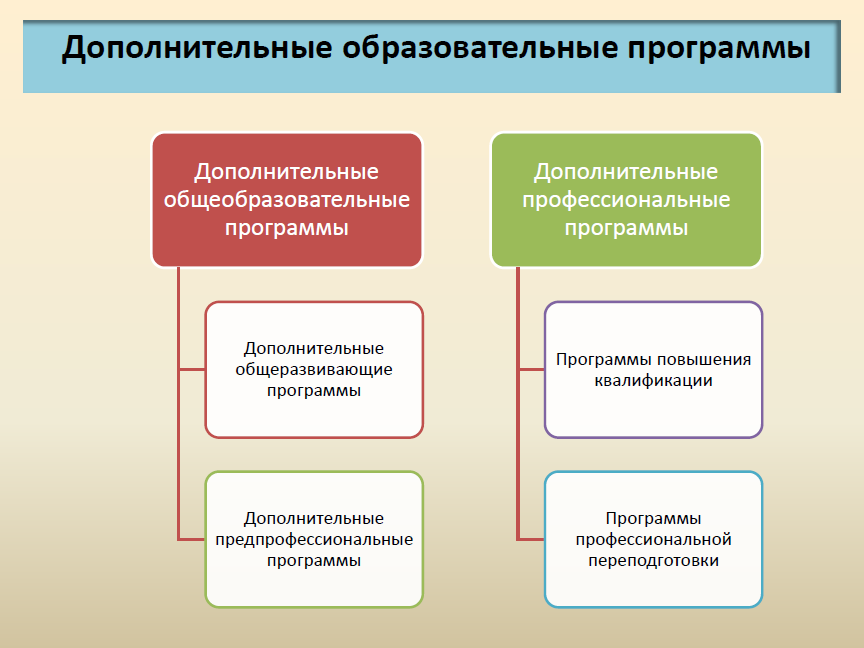 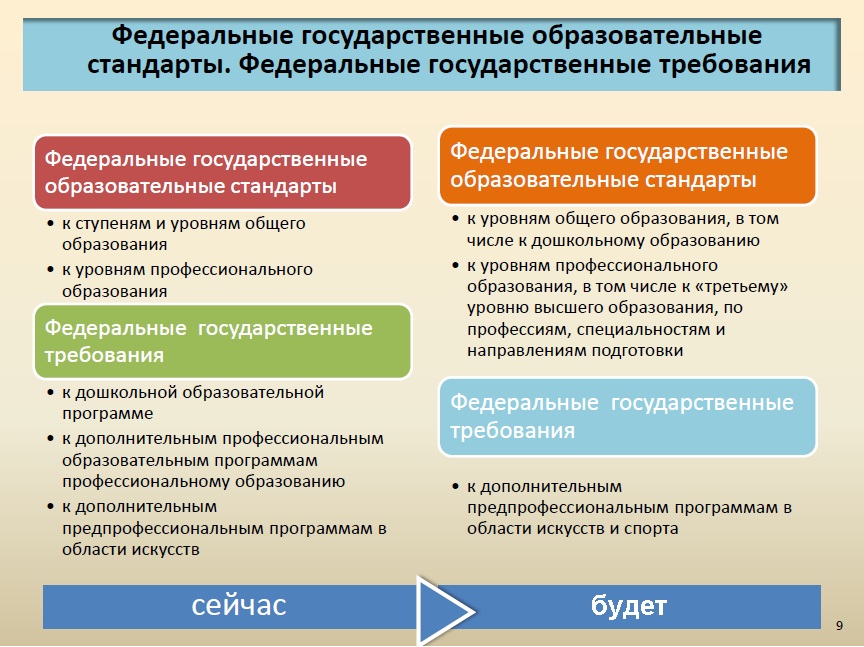 Документы об образовании
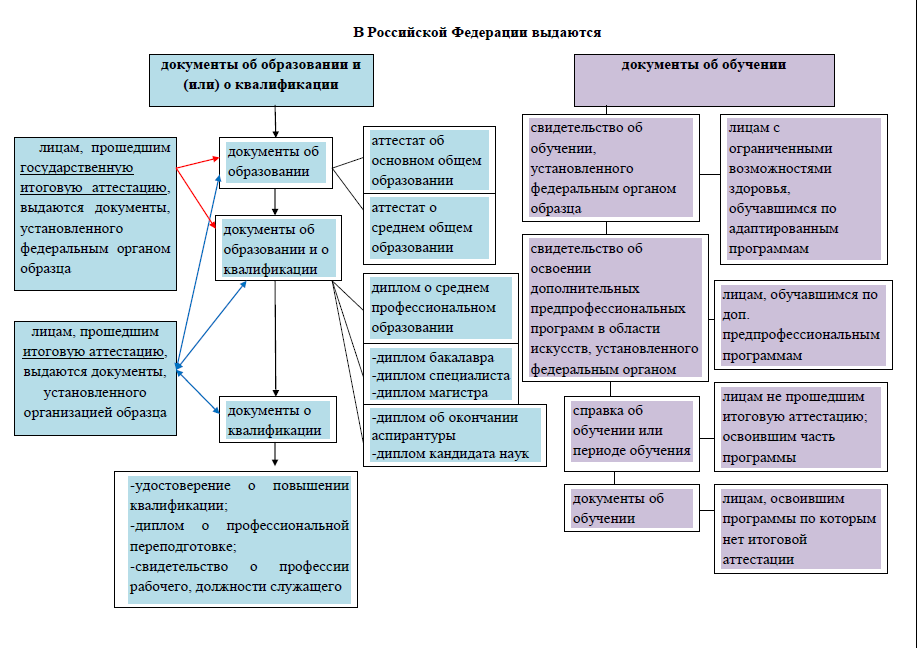 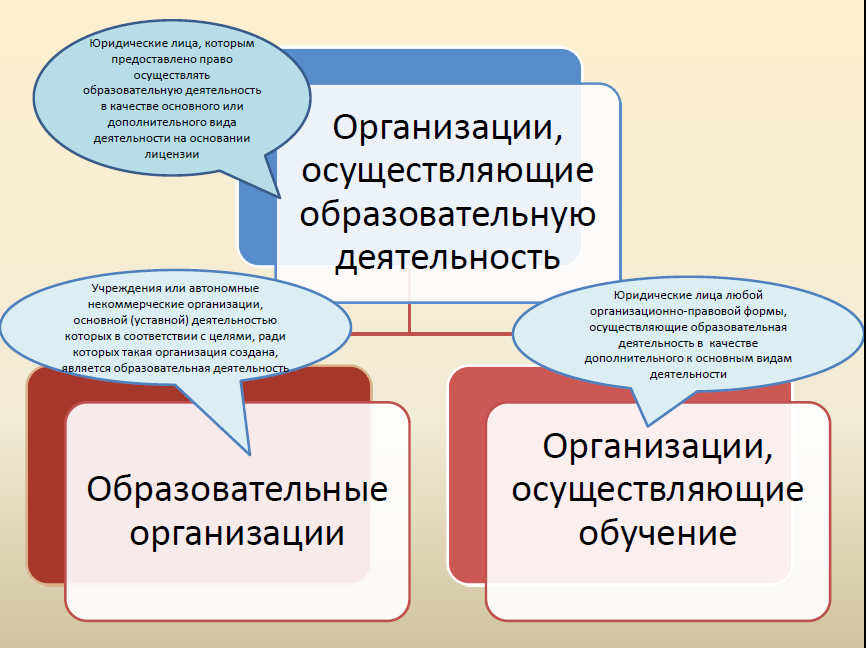 Организации, осуществляющие образовательную деятельность
Организации, осуществляющие образовательную деятельность, и образовательные программы
Наименование образовательной организации
Организационно-правовая форма
Тип образовательной организации (с учетом организационно-правовой формы)

Характер деятельности
Специальное наименование
обязательно
Может быть
Исходя из уровня и направленности реализуемых образовательных программ, особых условий их реализации, осуществление лечения и реабилитации, наличие интерната и т.д.
Виды образовательных организаций внутри типа упразднены!
До 01.01.2016 наименования и уставы образовательных учреждений подлежат приведению в соответствие с законом №273-ФЗ
Устав образовательной организации
Информация предусмотренная законодательством РФ
Тип образовательной организации
Учредитель образовательной организации
Виды реализуемых образовательных программ с указанием уровня образования и (или) направленности
Структура и компетенция органов управления образовательной организации, порядок их формирования , сроки полномочий
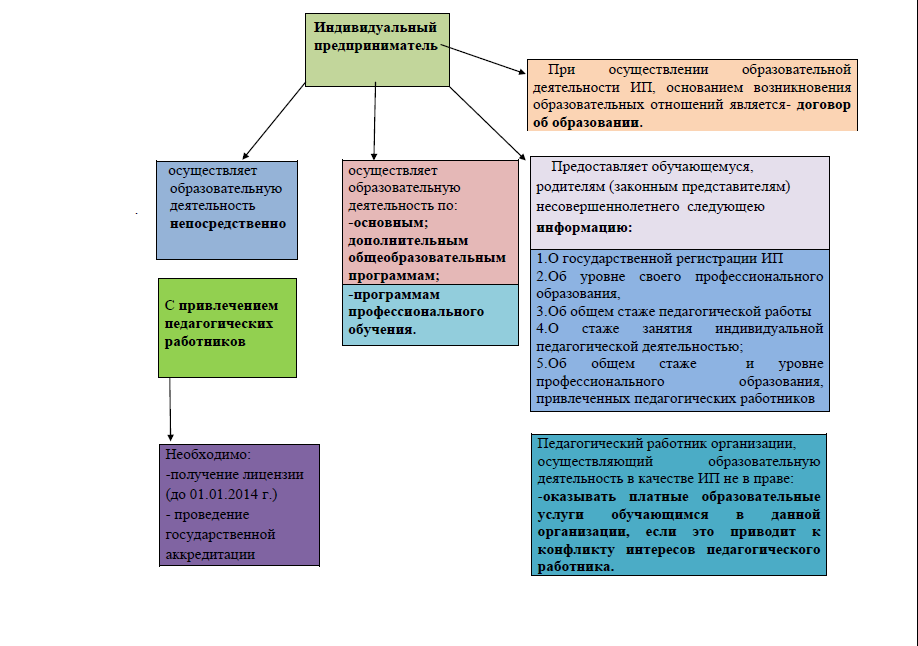 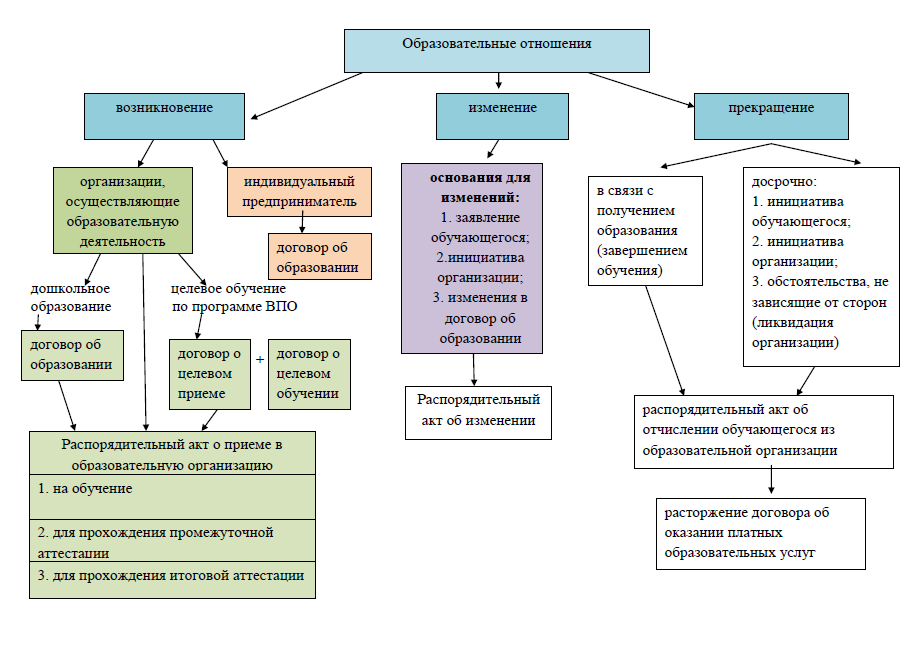 *стипендии
*обеспечение учебниками(ОО бесплатно)
*питанием ОО
*транспортом(учредитель)
*общежитие 
*образовательный кредит
*переход с платного обучения на бесплатное в порядке установленном ФОИВ
Обучающиеся
*Организацию охраны здоровья осуществляет ОО
*организацию первичной мед.помощи осуществляют органы здравоохранения
*Порядок устанавливается ФОИВ
*с основного общего образования : замечание, выговор, отчисление с 15  лет с учетом мнения родителей, согласия КДН для детей-сирот + согласие органов опеки и попечительства
*комиссия по урегулированию споров ОО
*входят обучающиеся, родители Н/Л, работники
*порядок создания и работы комиссии утверждается                                         локальным актом ОО
Педагогические работники
Статус-совокупность прав, свобод, трудовых прав, соц.гарантий, компенсаций, ограничений, обязанностей, ответственность, которые устанавливаются законодательством РФ и субъекта РФ
*на соответствие занимаемой должности(1 раз в 5 лет) аттестационной комиссией
*в целях установления квал.категории комиссиями субъекта РФ
*гарантии зар.платы не ниже средней по экономике в субъекте РФ
*право на жил.площадь вне очереди
*сокращенная продолжительность рабочего времени
*ежегодный удлиненный отпуск
*длительный отпуск сроком до 1 года(1 раз в 10 лет)
Переданные полномочия
Государственный контроль (надзор), лицензирование и государственная аккредитация деятельности индивидуальных предпринимателей с привлечением педагогических работников (обязаны пройти до 01.01.2014)
ФНС обязана информировать органы, осуществляющие переданные полномочия, о регистрации индивидуального предпринимателя, видом экономической деятельности которого является образовательная деятельность
Дополнительные основания для проведения внеплановых проверок (выявление нарушений законодательства в результате мониторинга, проведения лицензирования, аккредитации)
Полномочия субъектов РФ
Организация предоставления общего образования в государственных образовательных организациях субъекта РФ
Право органов гос.власти субъекта РФ обеспечивать организацию предоставления на конкурсной основе высшего образования в ОО высшего образования субъектов РФ
обеспечение государственных гарантий реализации прав на получение общедоступного и бесплатного дошкольного образования в дошкольных образовательных организациях субъекта РФ, общедоступного и бесплатного дошкольного, начального общего, основного общего, среднего общего образования, а также дополнительного образования в общеобразовательных организациях субъекта РФ; создание условий для осуществления присмотра и ухода за детьми, содержания детей в указанных образовательных организациях
 обеспечение государственных гарантий реализации прав на получение общедоступного и бесплатного дошкольного образования в муниципальных ДОО, общедоступного и бесплатного дошкольного, начального общего, основного общего, среднего общего образования в муниципальных общеобразовательных организациях(МОО), обеспечение дополнительного образования детей в  МОО(включаются : расходы на оплату труда, приобретение учебников и учебных пособий, средств обучения, игр, игрушек (за исключением расходов на содержание зданий и оплату коммунальных услуг) в соответствии с нормативами, определяемыми органами гос.власти субъектов РФ) (с 01.01.2014 г.) 
Финансовое обеспечение получения дошкольного образования в частных ДОО, дошкольного, начального общего, основного общего, среднего общего образования в частных общеобразовательных организациях, осуществляющих образовательную деятельность по имеющим гос. аккредитацию основным общеобразовательным программам , посредством предоставления субсидий на возмещение затрат , включая расходы на оплату труда, приобретение учебников и учебных пособий, средств обучения, игр, игрушек(за исключением расходов на содержание здания и оплату коммунальных услуг) в соответствии с нормативами , определяемыми ОГВС РФ ( с 01.01.2014)

 организация обеспечения муниципальных образовательных организаций и образовательных организаций субъекта РФ учебниками и учебными пособиями
организация предоставления психолого-педагогической, медицинской и социальной помощи обучающимся, испытывающим трудности в освоении основных общеобразовательных программ, развитии и социальной адаптации

 право дополнительного финансового обеспечения мероприятий по организации питания обучающихся МОО и частных ОО, а так же предоставление гос.поддержки  доп.образоватния детей в муниципальных образовательных организациях
Полномочия ОМС
●учет детей, подлежащих обучению по образовательным программам дошкольного, начального общего, основного общего, среднего общего образования, закрепление МОО за конкретными территориями муниципального района, городского округа

●создание условий для осуществления присмотра и ухода за детьми, содержание детей в муниципальных образовательных организациях
Дошкольное образование
Софинансирование по аналогии с общим образованием
Разделение на образовательные услуги и услуги по присмотру и уходу
Дошкольное образование
бюджет субъекта + бюджет муниципалитета
Повышение ресурсного обеспечения дошкольного образования
Ограничения родительской платы
Присмотр и уход
Бюджет + средства семей
Финансовое обеспечение системы образования
Нормативные затраты оказания гос. (муниц.) услуги в сфере образования определяются по каждому уровню образования в соответствии с ФГОС, виду и направленности (профиля) образовательных программ с учетом:
форм обучения, 
ФГТ (при их наличии), 
типа образовательной организации, 
категории (при ее наличии), 
сетевых форм организации образовательной деятельности, 
образовательных технологий, 
специальных условий получения образования обучающимися с ограниченными возможностями здоровья, 
обеспечения дополнительного профессионального образования педагогических работников, 
обеспечения безопасных условий обучения и воспитания, охраны здоровья обучающихся;
иных особенностей организации и осуществления образовательной деятельности, в том числе для различных категорий обучающихся. 

Для малокомплектных ОО и (или) ОО, расположенных в сельских населенных пунктах, реализующих основные общеобразовательные программы, нормативные затраты оказания гос. (муниц.) услуг в сфере образования должны учитывать затраты на осуществление образовательной деятельности, не зависящие от количества обучающихся. 

Органы государственной власти субъектов Российской Федерации относят образовательные организации к малокомплектным образовательным организациям исходя из их удаленности от иных образовательных организаций, реализующих основные общеобразовательные программы, транспортной доступности и (или) численности обучающихся (ч. 5 ст. 104)